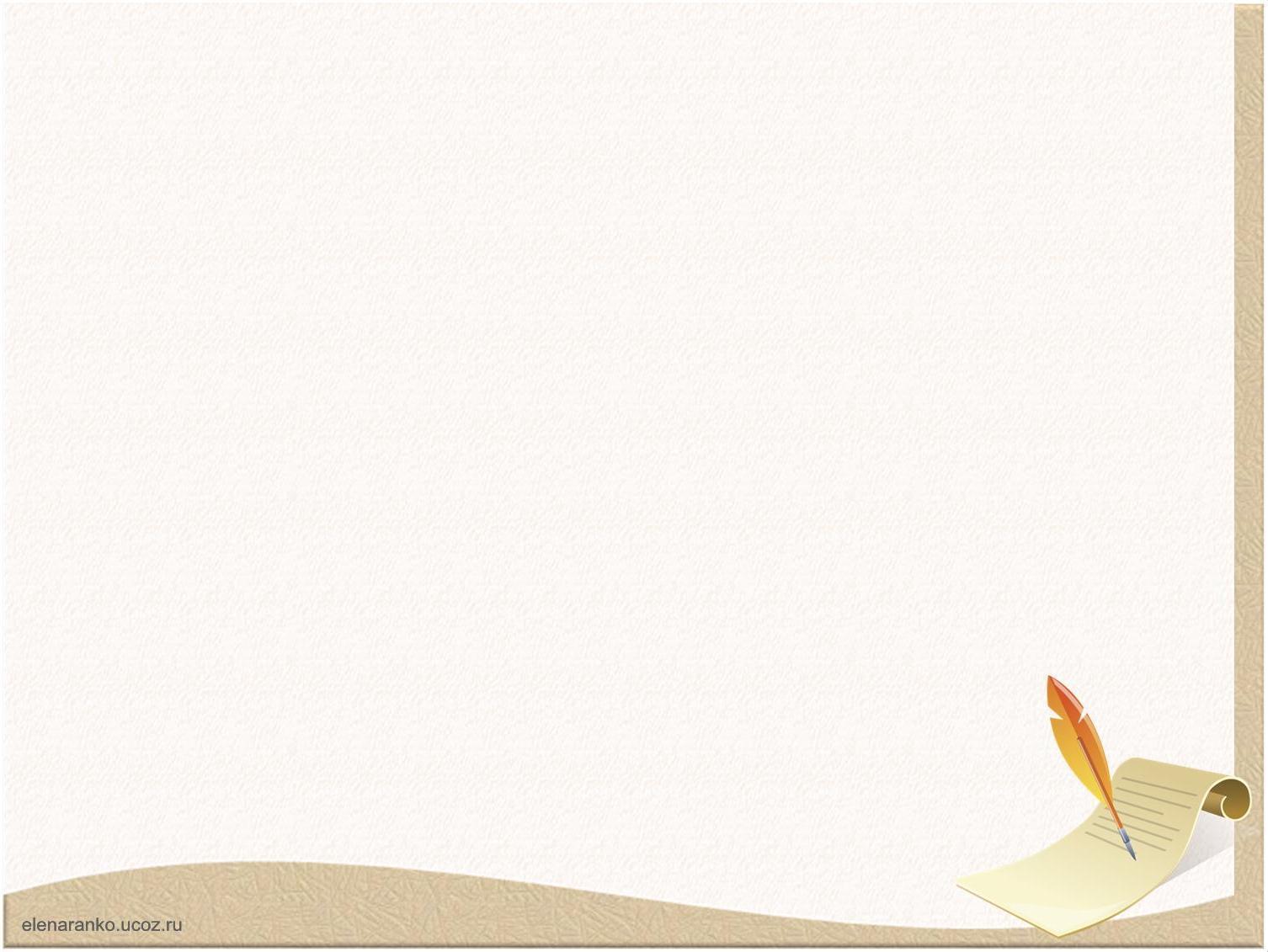 Тема урока:
 «Подчинительные союзы.
 Группы подчинительных союзов».
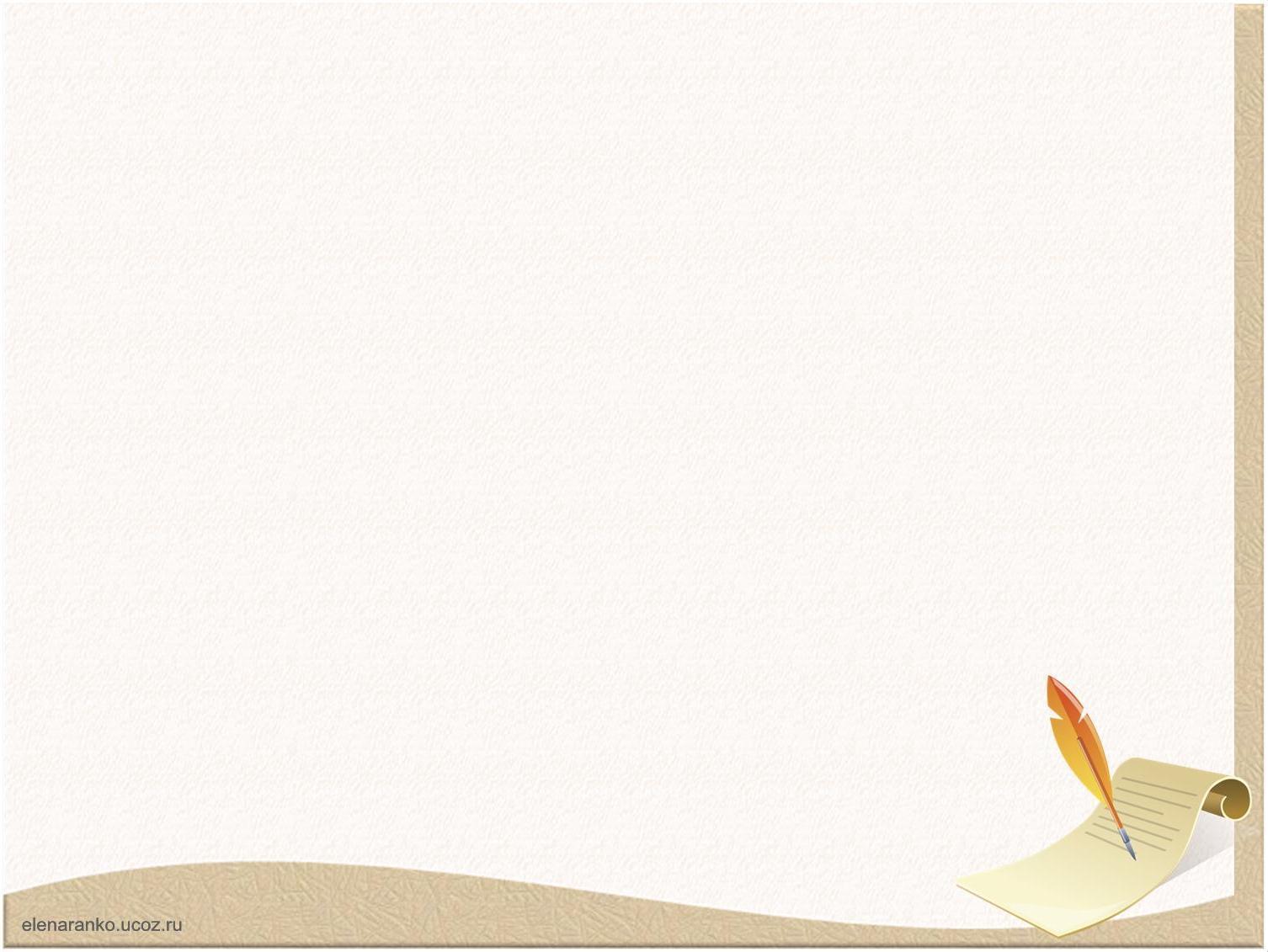 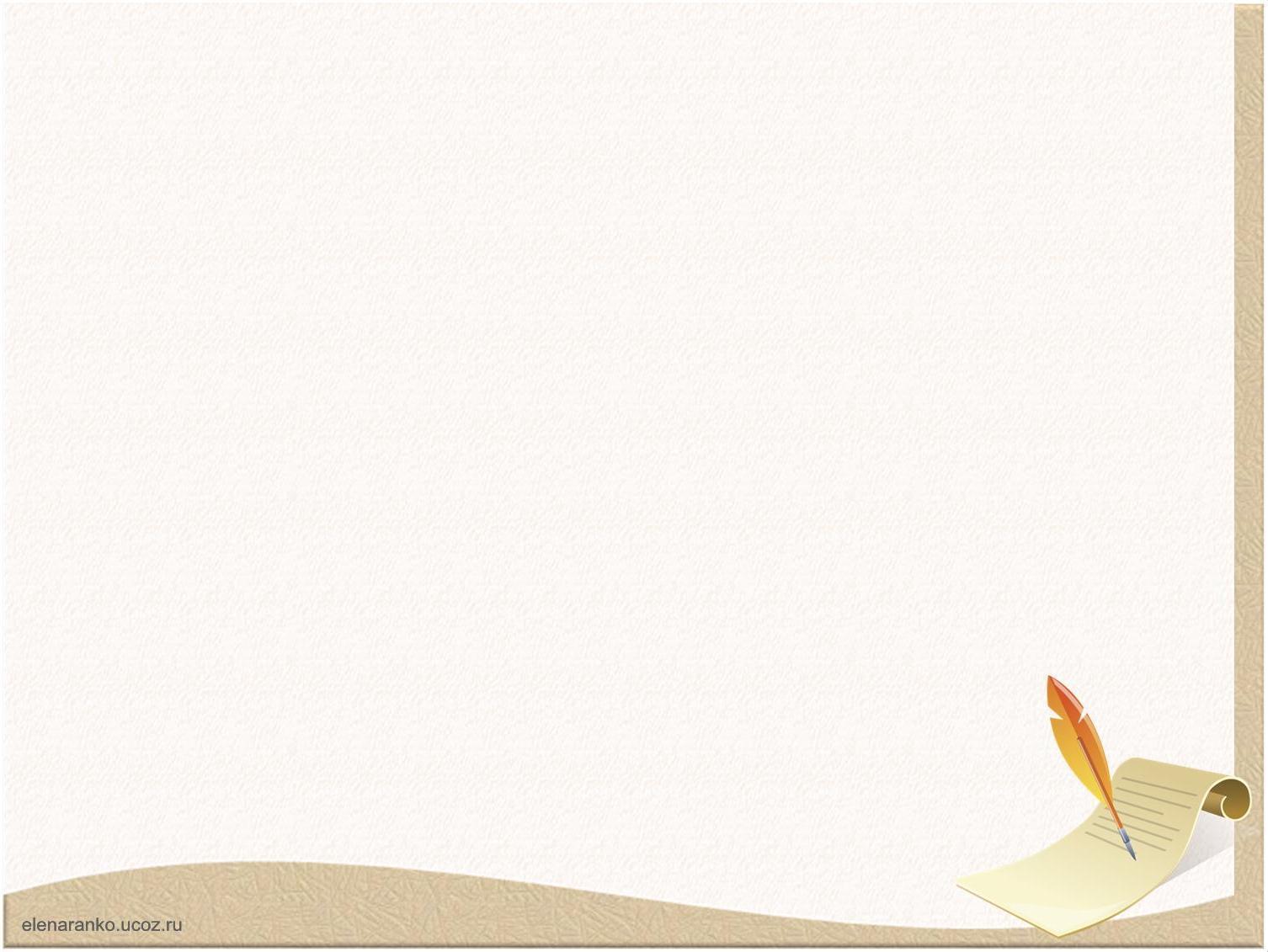 Жила-была на свете девушка по имени Любовь. Скучно ей было жить на земле без подружки. Решила обратиться она к старому, седому волшебнику:
- Помоги мне, дедушка, выбрать подружку, чтобы я могла дружить с ней всю опущенную мне Богом жизнь.
Подумал волшебник и сказал:
- Приходи ко мне завтра утром, когда первые птицы запоют и роса еще не просохнет…
Утром, когда алое солнце осветило землю, пришла любовь в условленное место… Пришла и видит: стоят пять прекрасных девушек, одна другой краше.
- Вот, выбирай,- сказал волшебник, - одну зовут Радость, другую – Удача, третью – Красота, четвертую - Печаль, пятую – Доброта.
- Они все прекрасны, - сказала Любовь. – Не знаю, кого и выбрать…
- Твоя правда, - ответил волшебник, - они все хороши, и ты в жизни еще встретишься с ними, а может и дружить будешь, но выбери одну из них. Она и будет тебе подружкой на всю жизнь.
Подошла Любовь к девушкам поближе и посмотрела в глаза каждой. Задумалась Любовь.
Тема урока:
 «Подчинительные союзы.
 Группы подчинительных союзов».
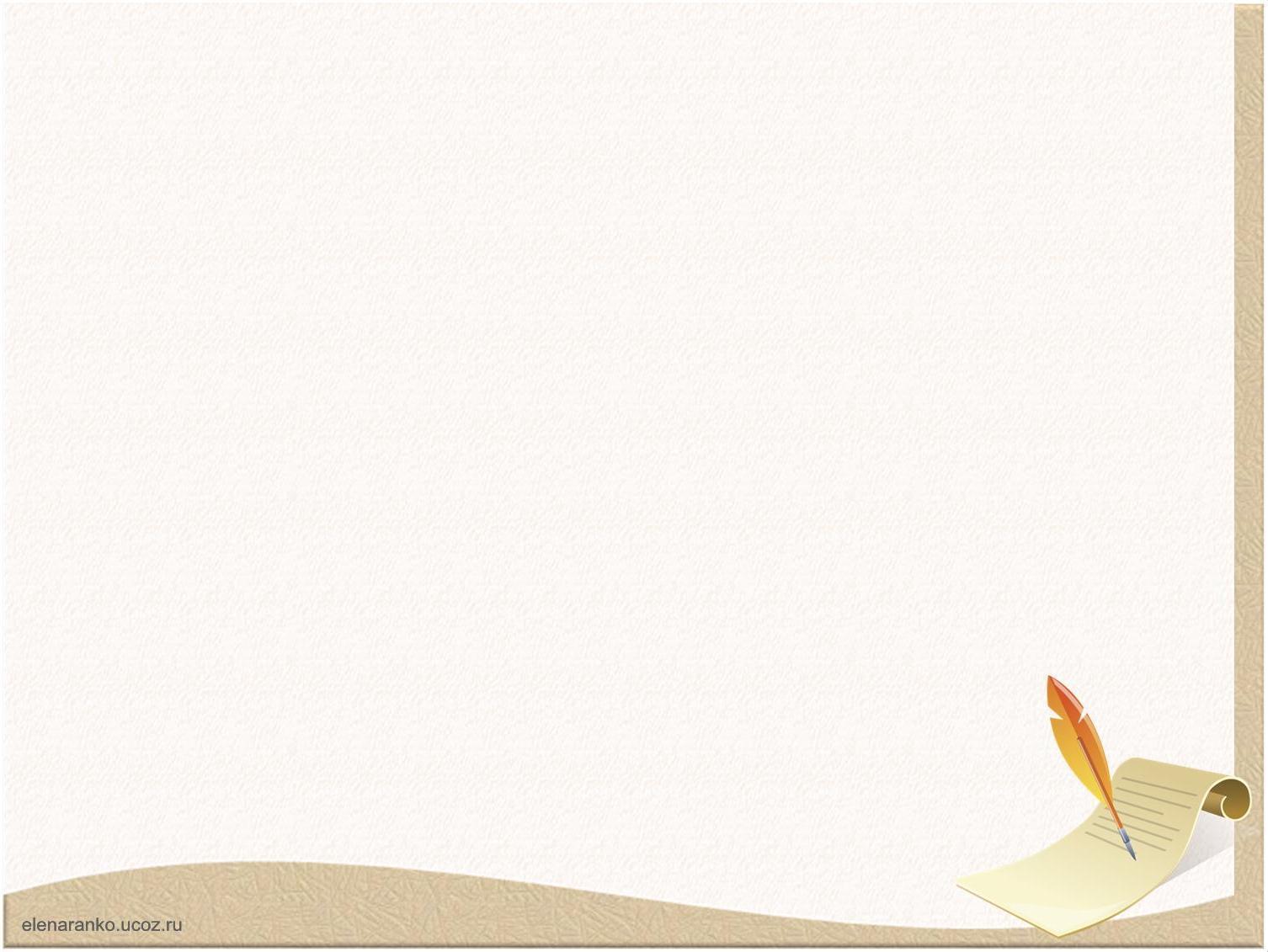 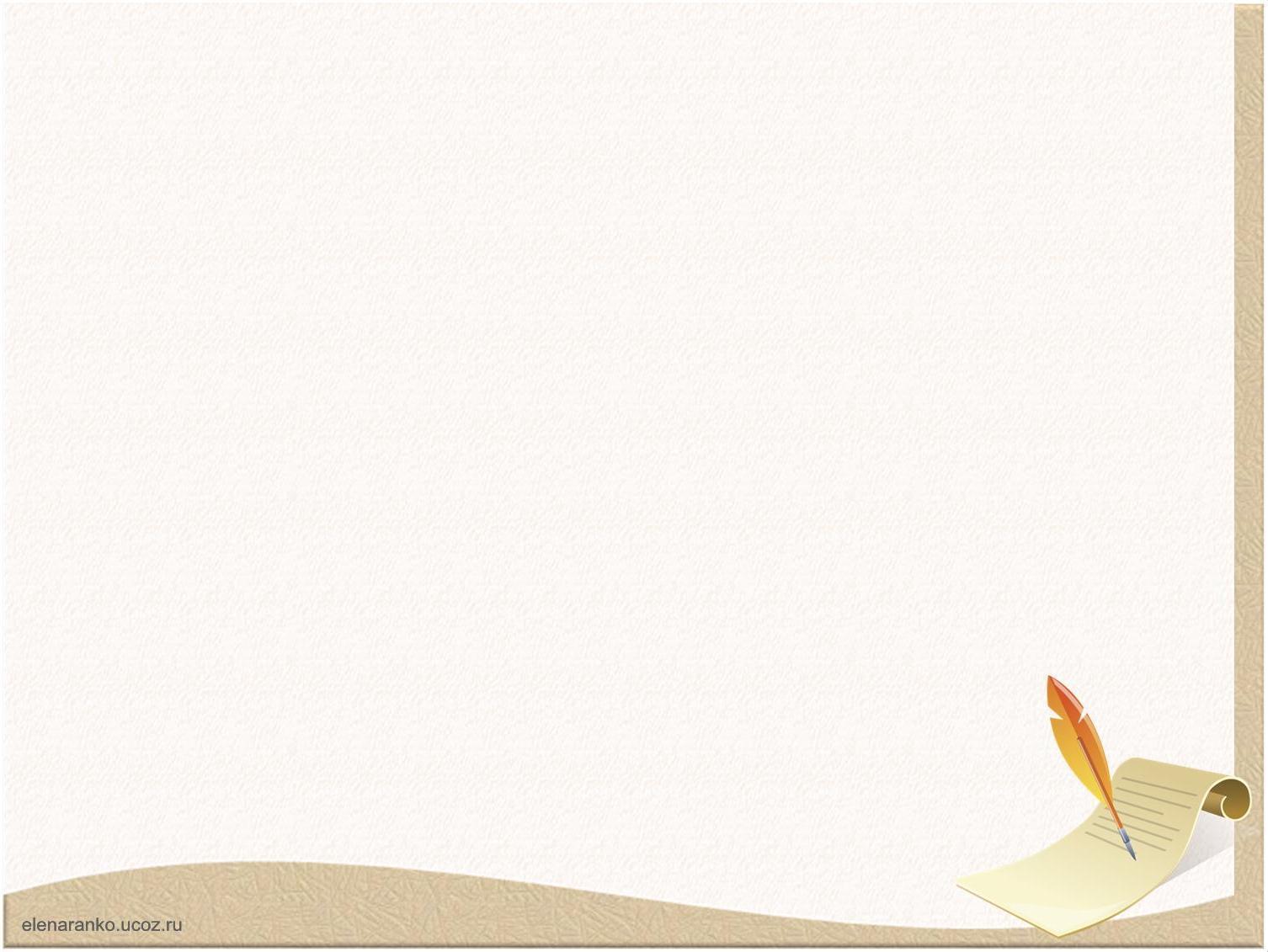 Тема урока:
 «Подчинительные союзы.
 Группы подчинительных союзов».
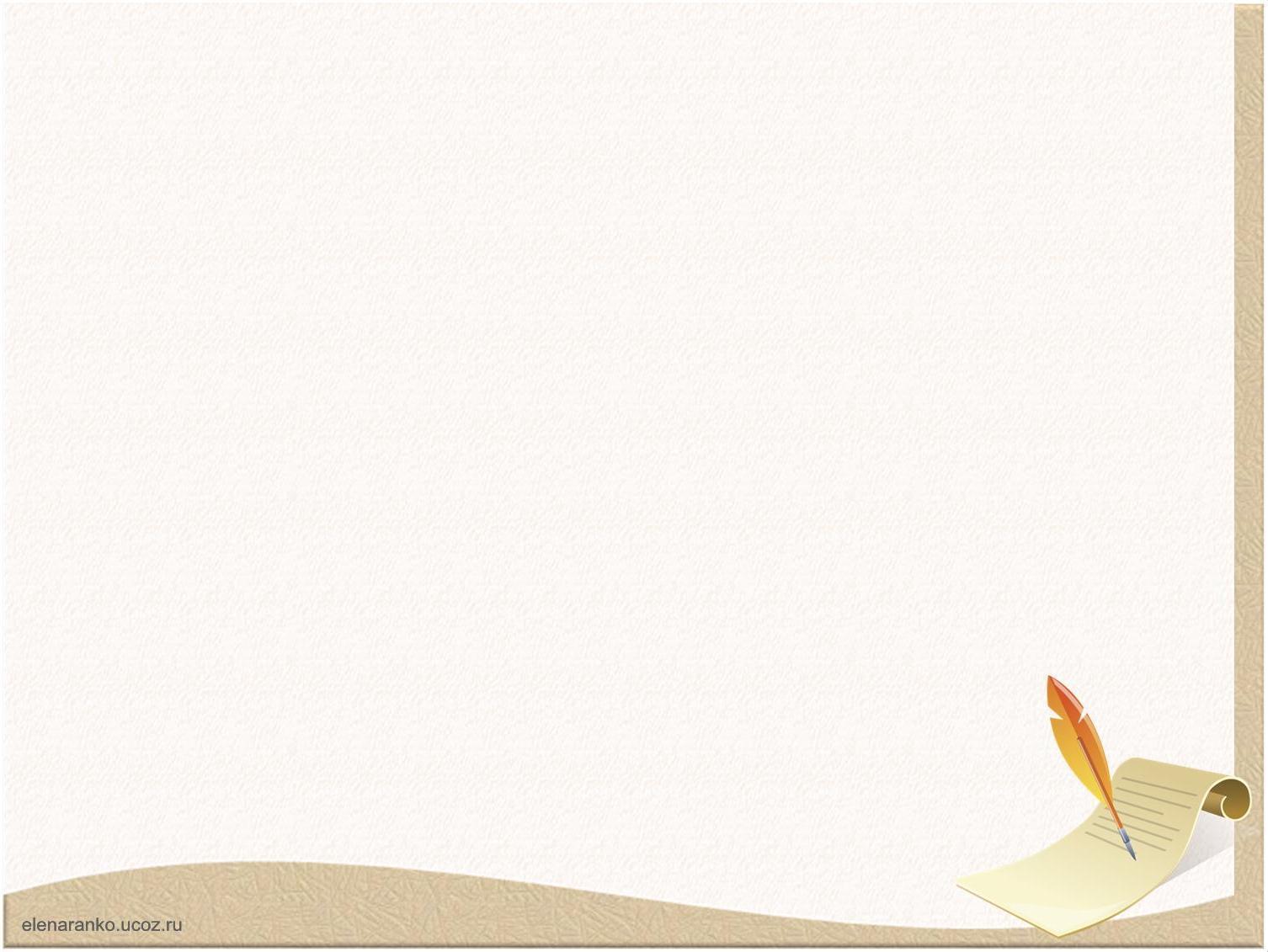 Продолжите высказывания по уроку, но с использованием подчинительных союзов:  
«Сегодня я почувствовал…»
«Сегодня у меня получилось…»
«Сегодня я понял, что теперь могу…»
«Сегодня меня удивило…»
«Сегодня мне захотелось…»
«Сегодня урок мне дал для жизни…»
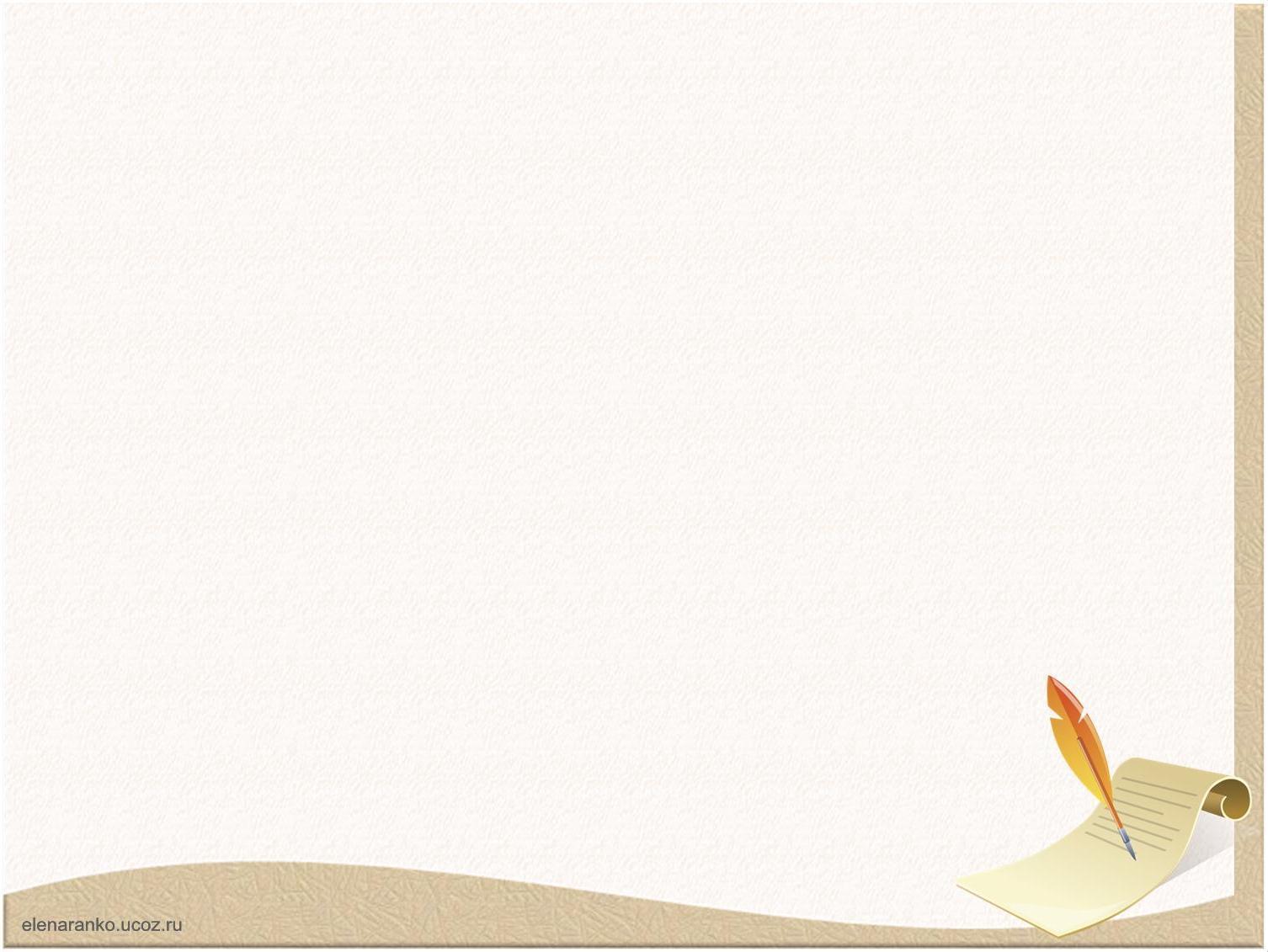 Спасибо за урок!